Psalm 32
[Congregation] 
Blessed is the one    whose transgressions are forgiven,    whose sins are covered.2 Blessed is the one    whose sin the Lord does not count against them    and in whose spirit is no deceit.
Psalm 32
[Reader]
3 When I kept silent,    my bones wasted away    through my groaning all day long.4 For day and night    your hand was heavy on me;my strength was sapped    as in the heat of summer.
Psalm 32
[Congregation]
5 Then I acknowledged my sin to you    and did not cover up my iniquity.I said, “I will confess    my transgressions to the Lord.”And you forgave    the guilt of my sin.
Psalm 32
[Reader]
6 Therefore let all the faithful pray to you    while you may be found;surely the rising of the mighty waters    will not reach them.
Psalm 32
[Congregation]7 You are my hiding place;    you will protect me from trouble    and surround me with songs of deliverance.
Psalm 32
[Reader]
8 I will instruct you and teach you in the way you should go;    I will counsel you with my loving eye on you.9 Do not be like the horse or the mule,    which have no understandingbut must be controlled by bit and bridle    or they will not come to you.
Psalm 32
[All]10 Many are the woes of the wicked,    but the Lord’s unfailing love    surrounds the one who trusts in him.
11 Rejoice in the Lord and be glad, you righteous;    sing, all you who are upright in heart!
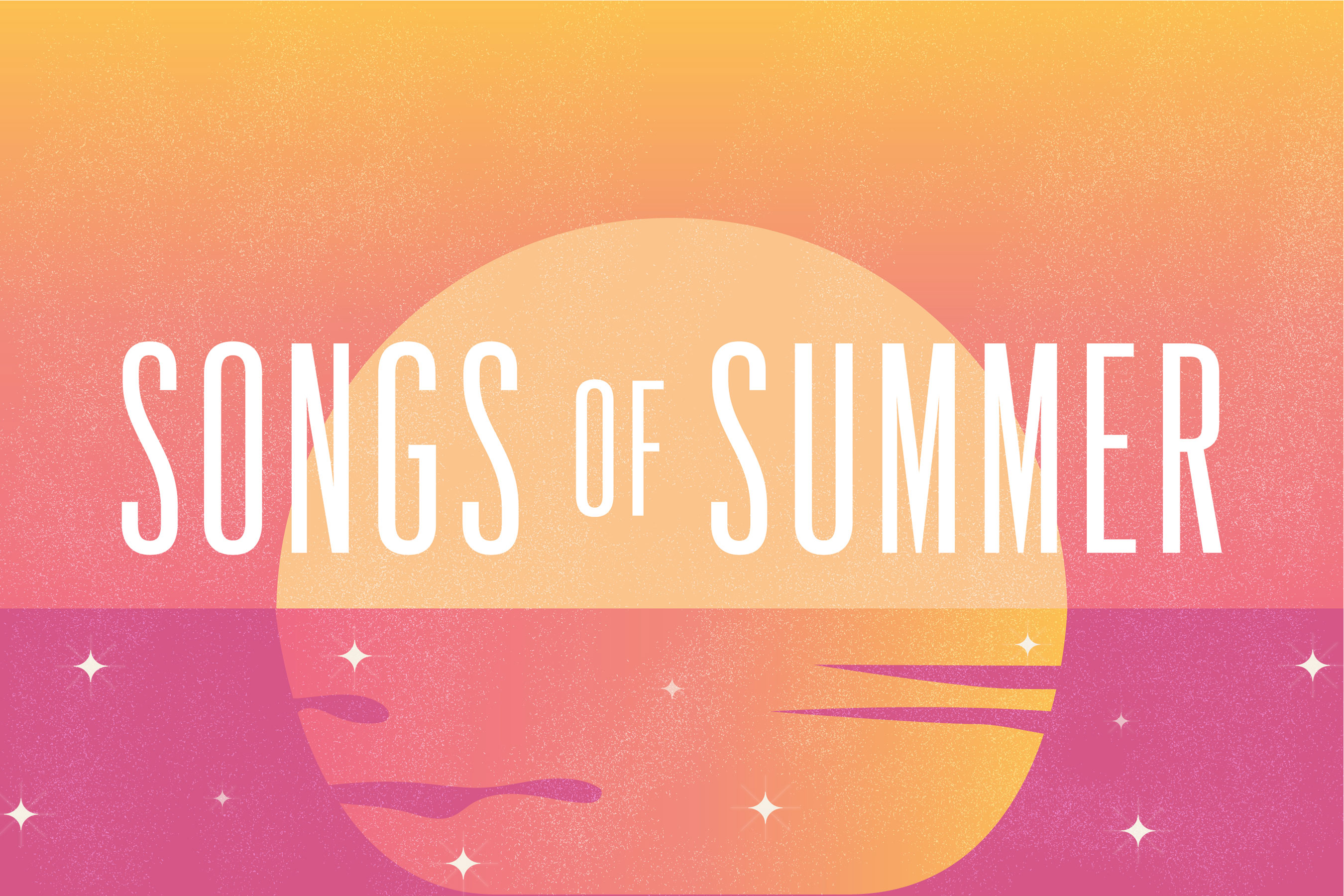 Psalms
Psalm 32
What do songs do that other verbal communication doesn’t?
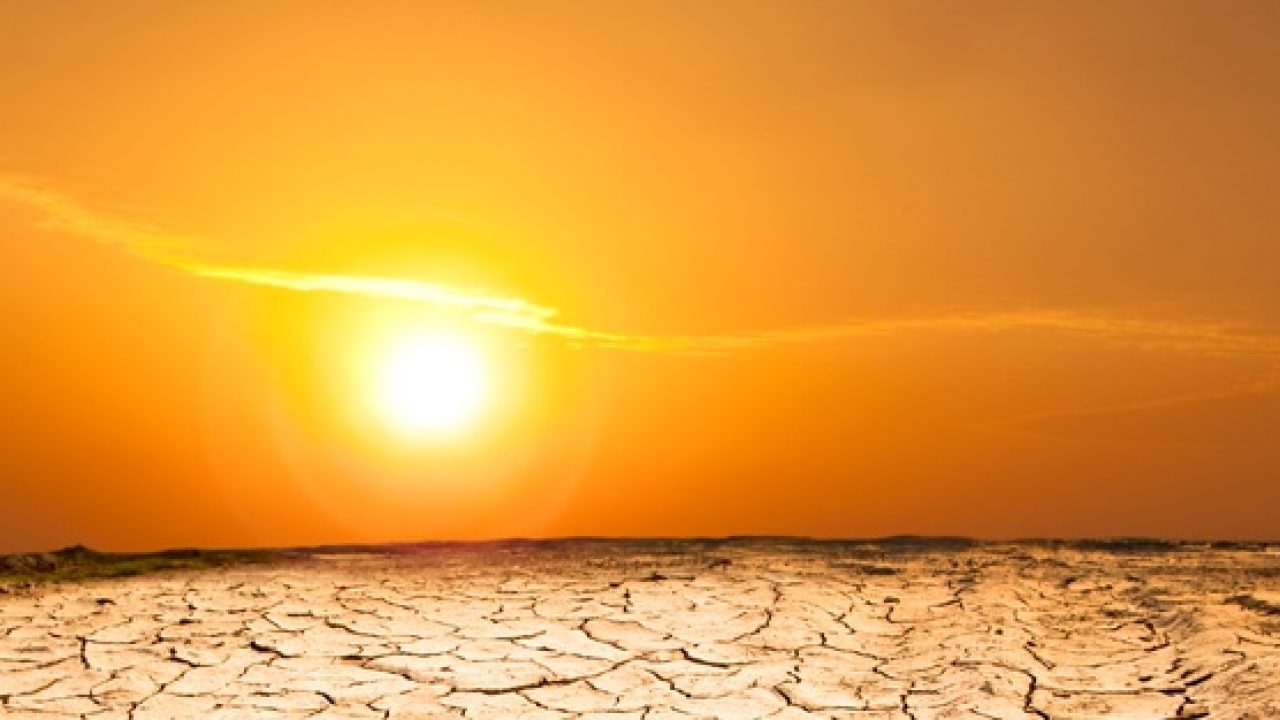 What it does to us.
What we need to do with it.
SIN
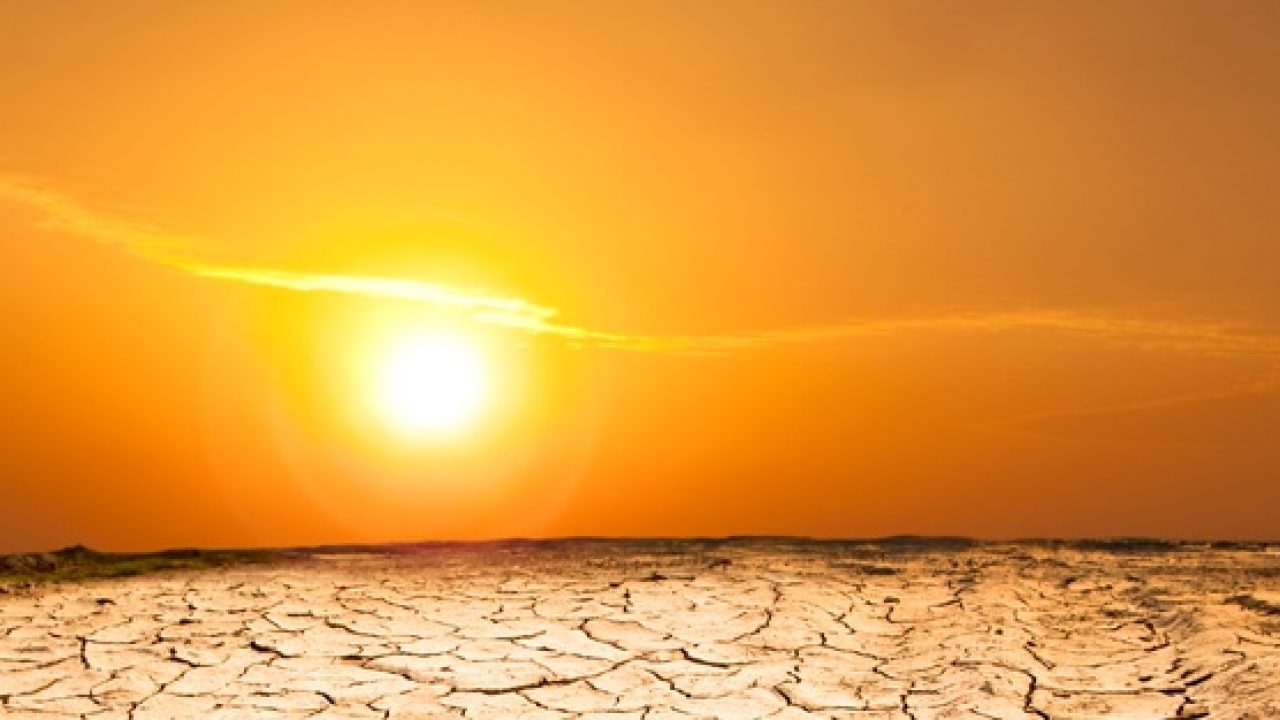 What has sin brought into your life?
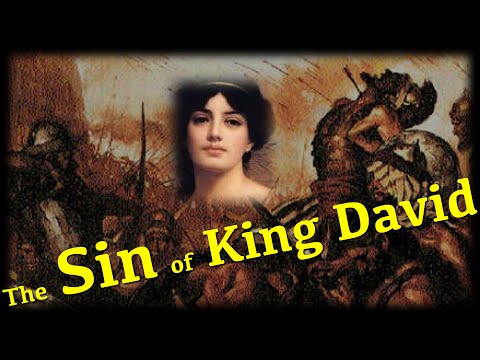 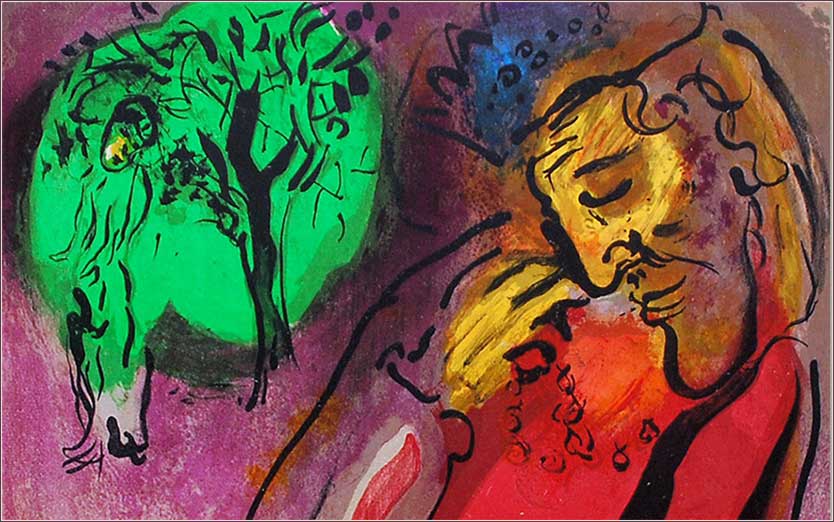 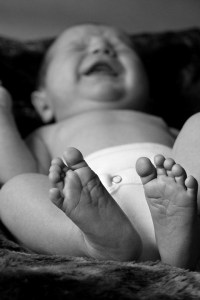 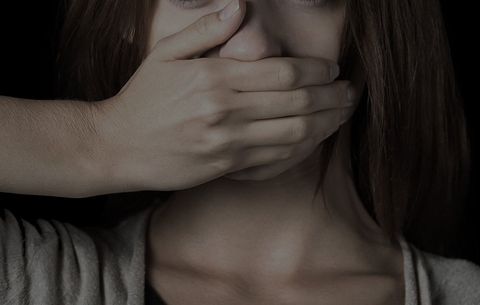 Psalm 32
3 When I kept silent,    my bones wasted away    through my groaning all day long.4 For day and night    your hand was heavy on me;my strength was sapped    as in the heat of summer.
Psalm 32
9 Do not be like the horse or the mule,    which have no understandingbut must be controlled by bit and bridle    or they will not come to you.

10 Many are the woes of the wicked…
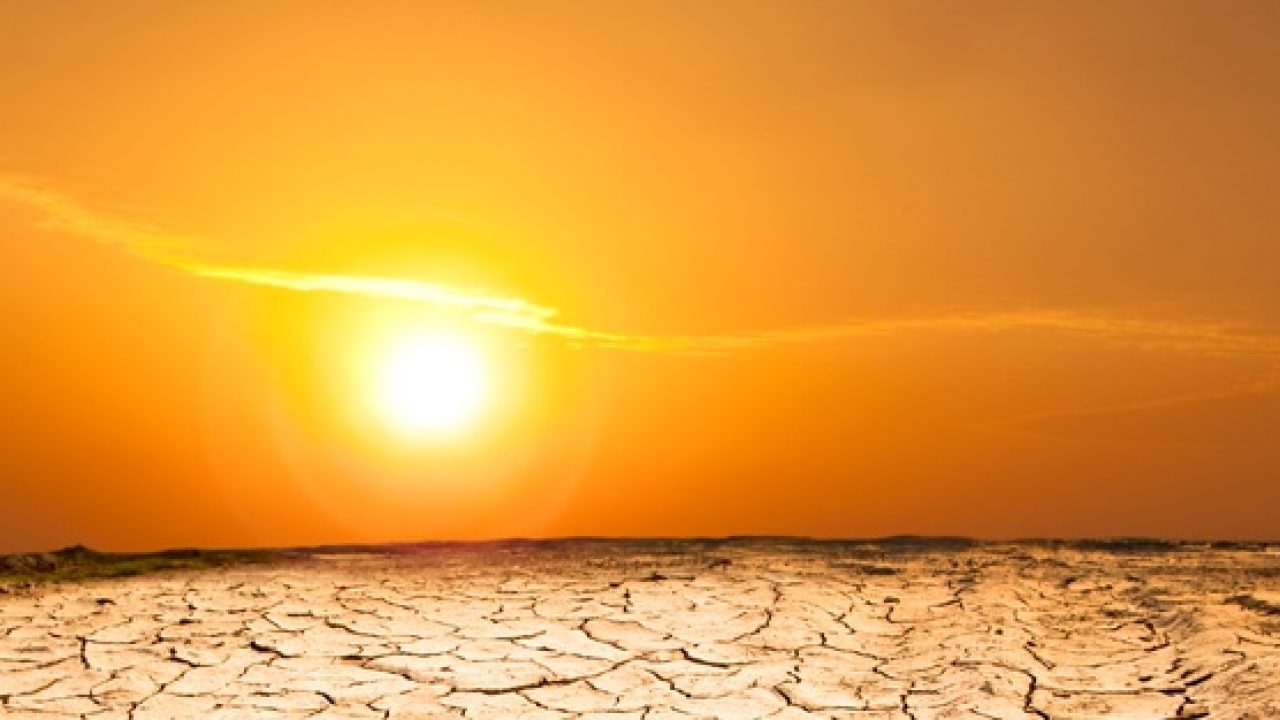 What does sin do to us?
Vs. 3—“When I kept silent….”
DECEPTION
Vs. 3—“When I kept silent, 
					my bones wasted away”
PHYSICAL SUFFERING
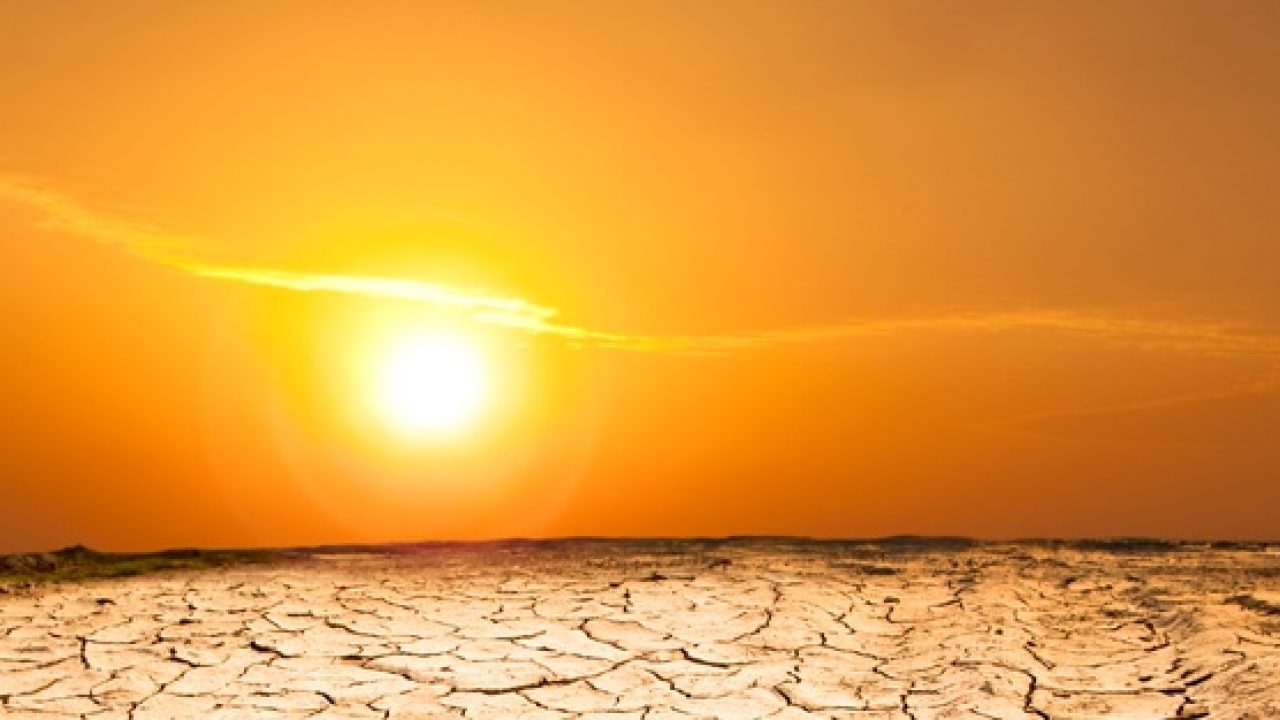 What does sin do to us?
Vs. 3—“When I kept silent, 
					my bones wasted away
					through my groaning all day long.”
EMOTIONAL & SPIRITUAL DISCOMFORT
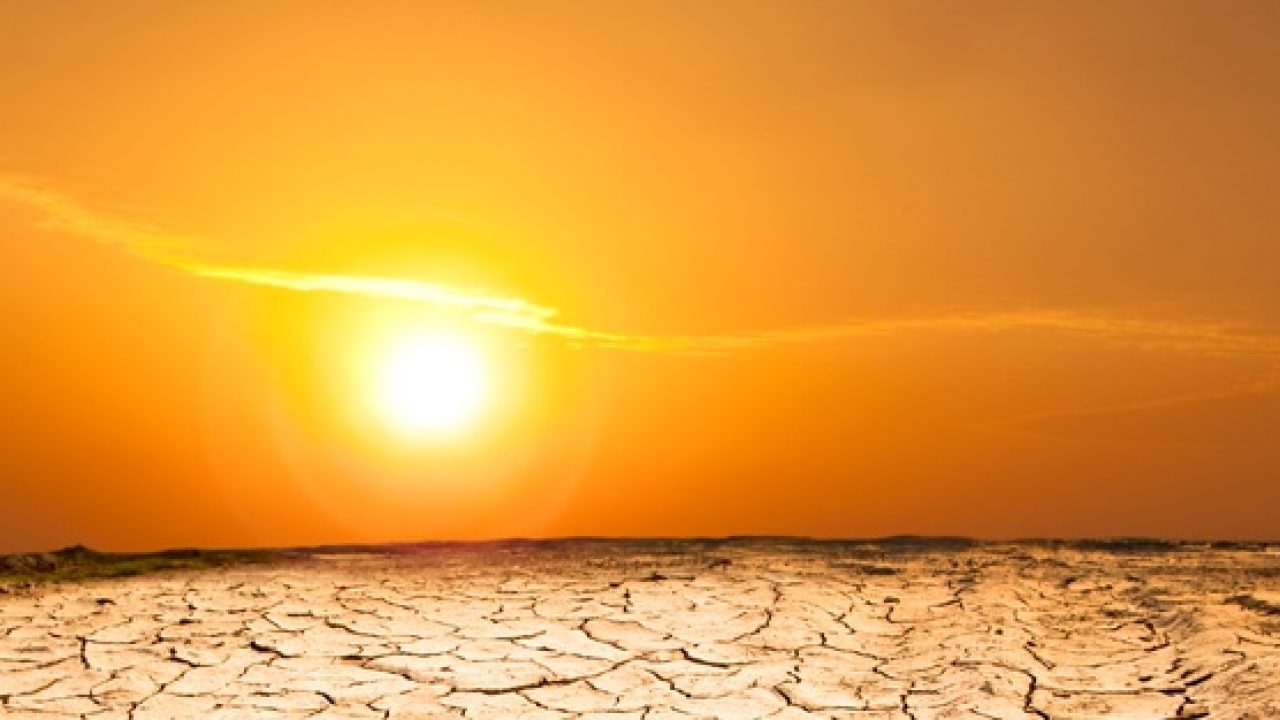 What does sin do to us?
Vs. 4--
For day and night    your hand was heavy on me;my strength was sapped    as in the heat of summer.
9 Do not be like the horse or the mule,    which have no understandingbut must be controlled by bit and bridle    or they will not come to you.
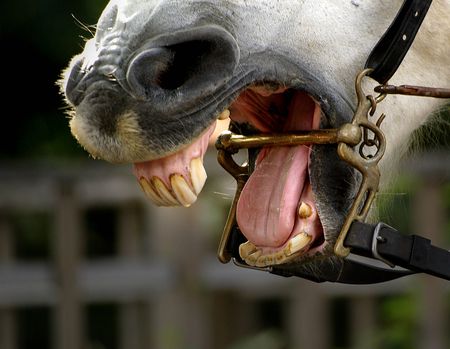 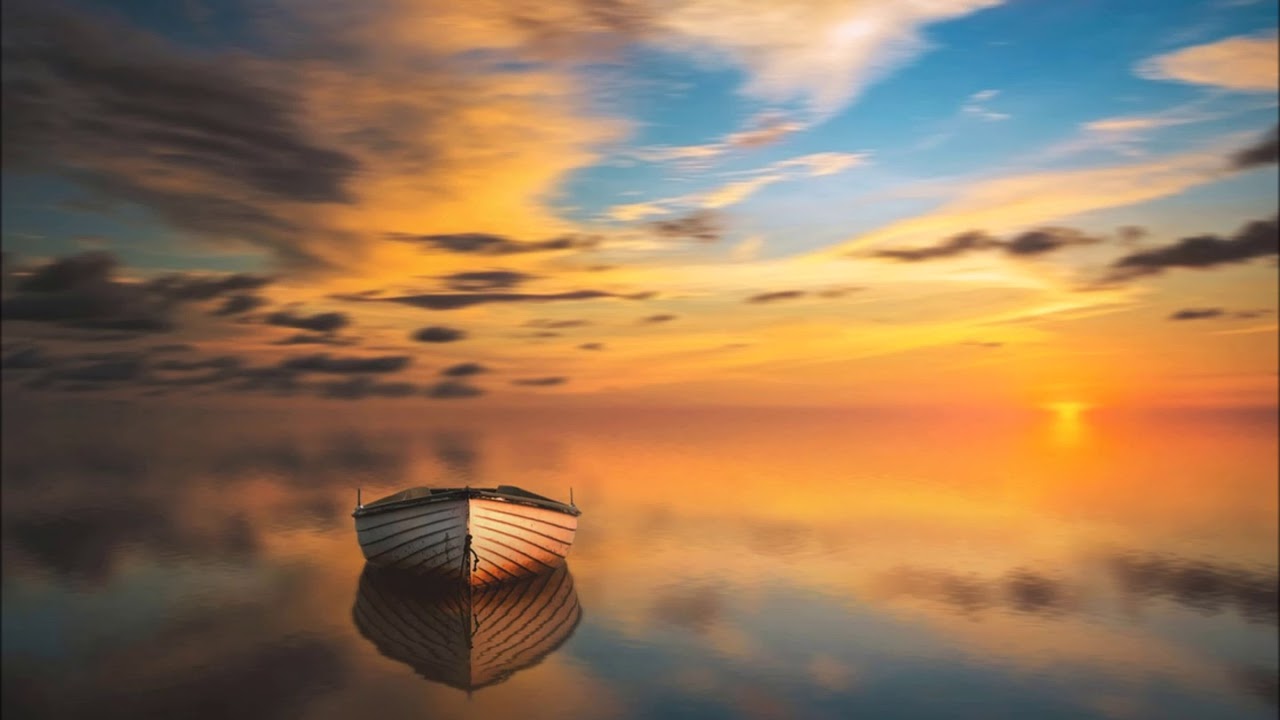 What are we to do with our sin?
5 Then I acknowledged my sin to you    and did not cover up my iniquity.I said, “I will confess    my transgressions to the Lord.”
6 Therefore let all the faithful pray to you    while you may be found;
What sin does to us.
That we need to do with sin.
What God does with us, repentant sinners.
What we get to do with God!
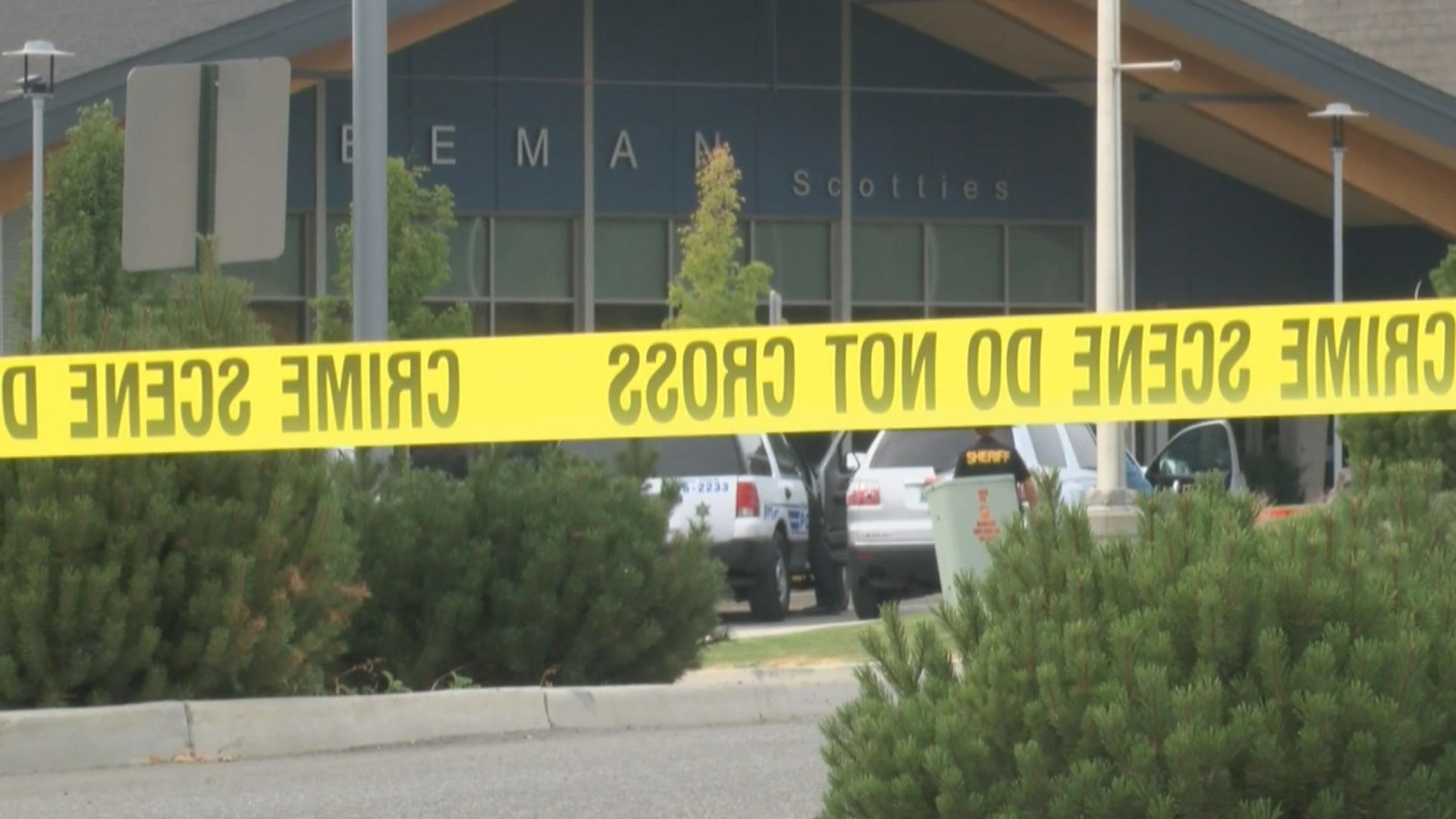 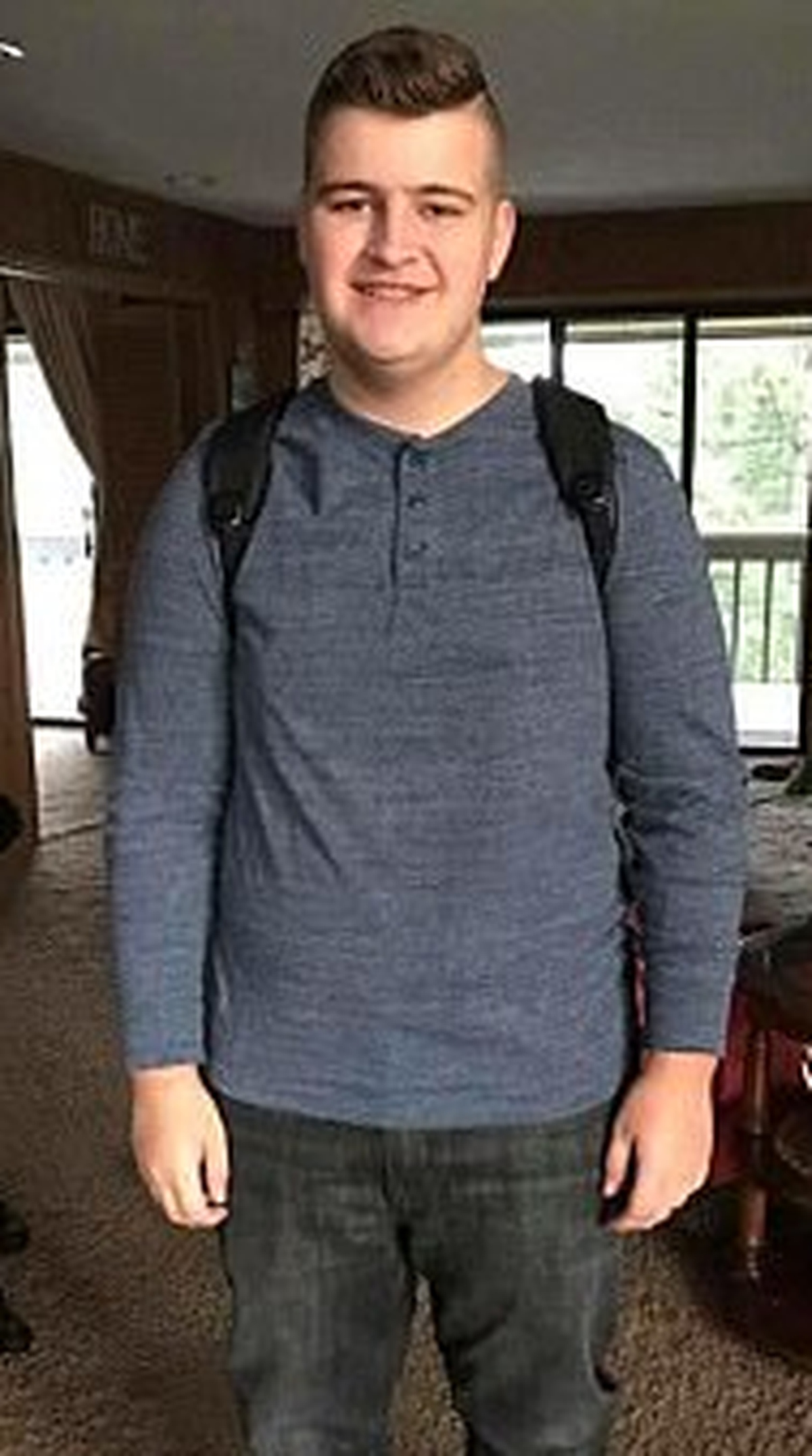 What God does with us, repentant sinners.
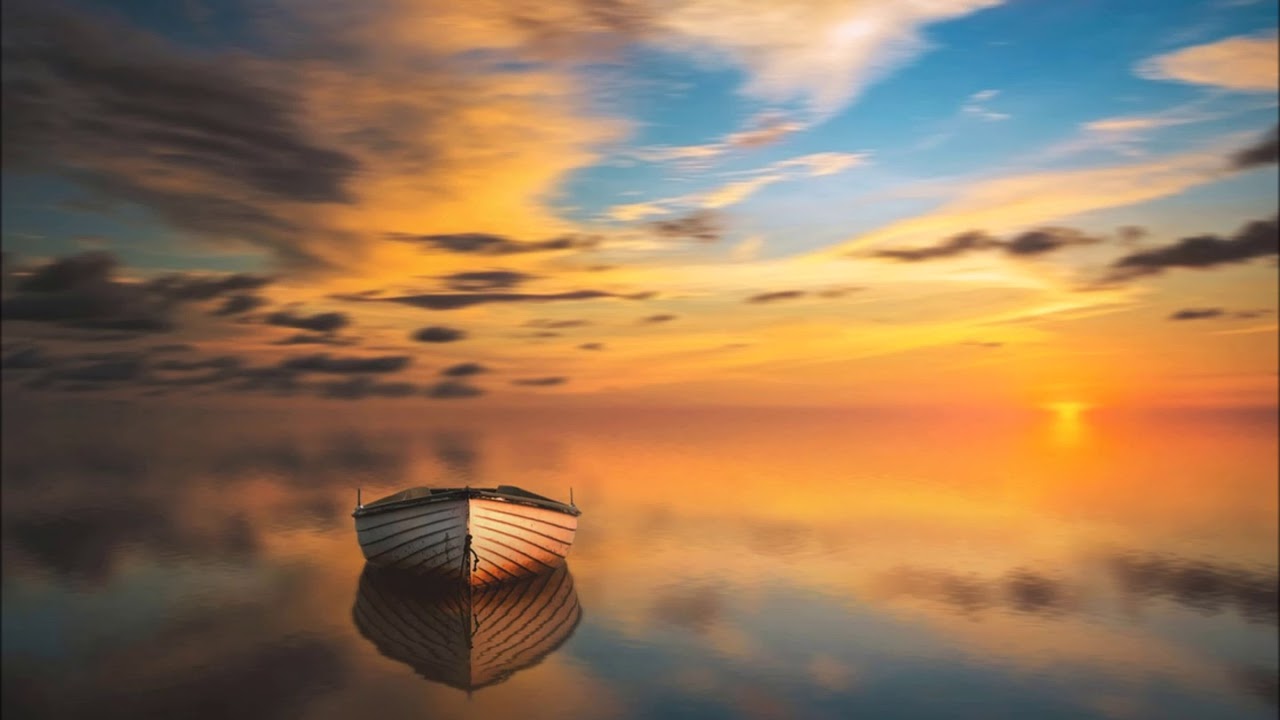 Psalm 32
Blessed is the one    whose transgressions are forgiven,    whose sins are covered.2 Blessed is the one    whose sin the Lord does not count 					against them    and in whose spirit is no deceit.
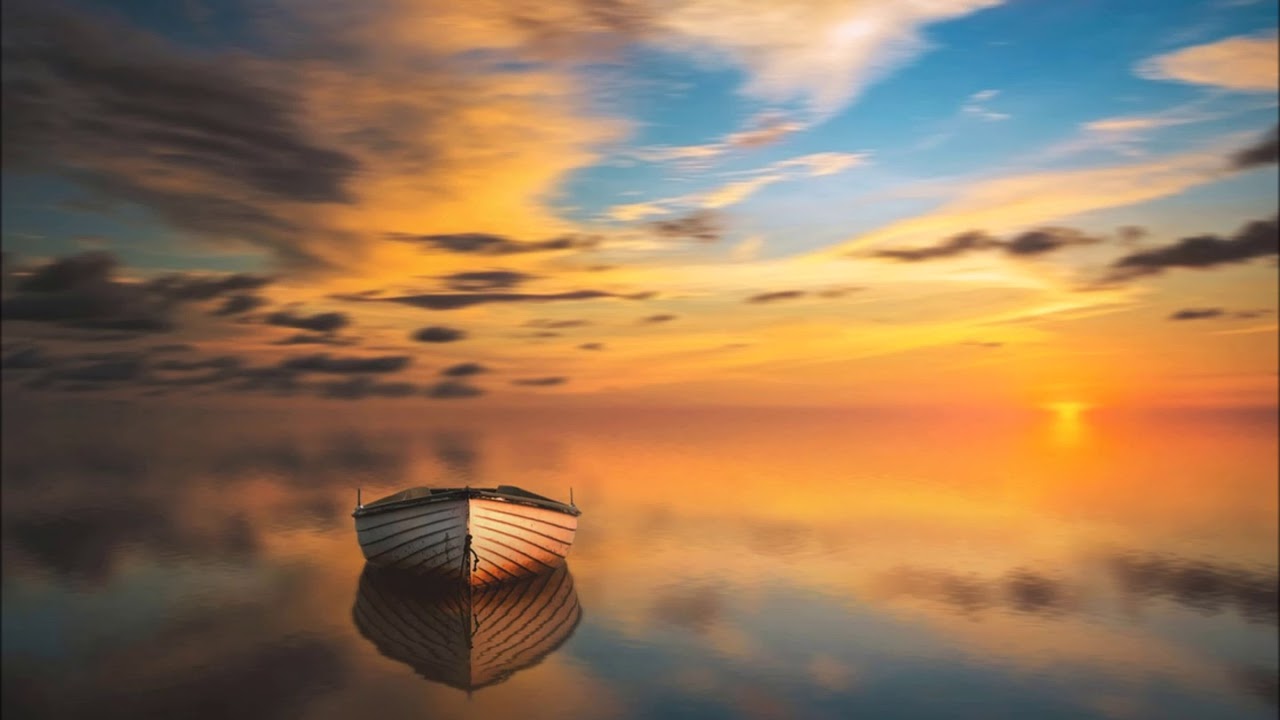 Psalm 32
…And you forgave    the guilt of my sin.
7 You are my hiding place;    you will protect me from trouble    and surround me with songs of deliverance.
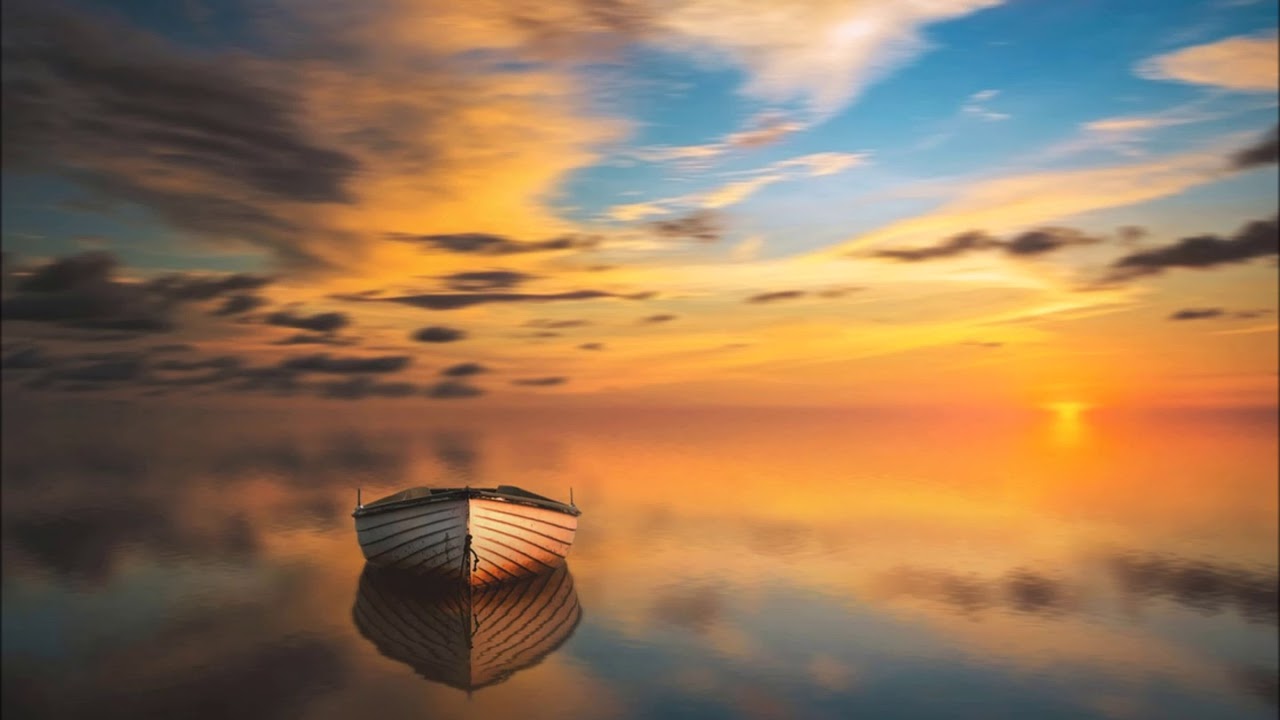 Psalm 32
8 I will instruct you and teach you in the way you should go;    I will counsel you with my loving eye on you.
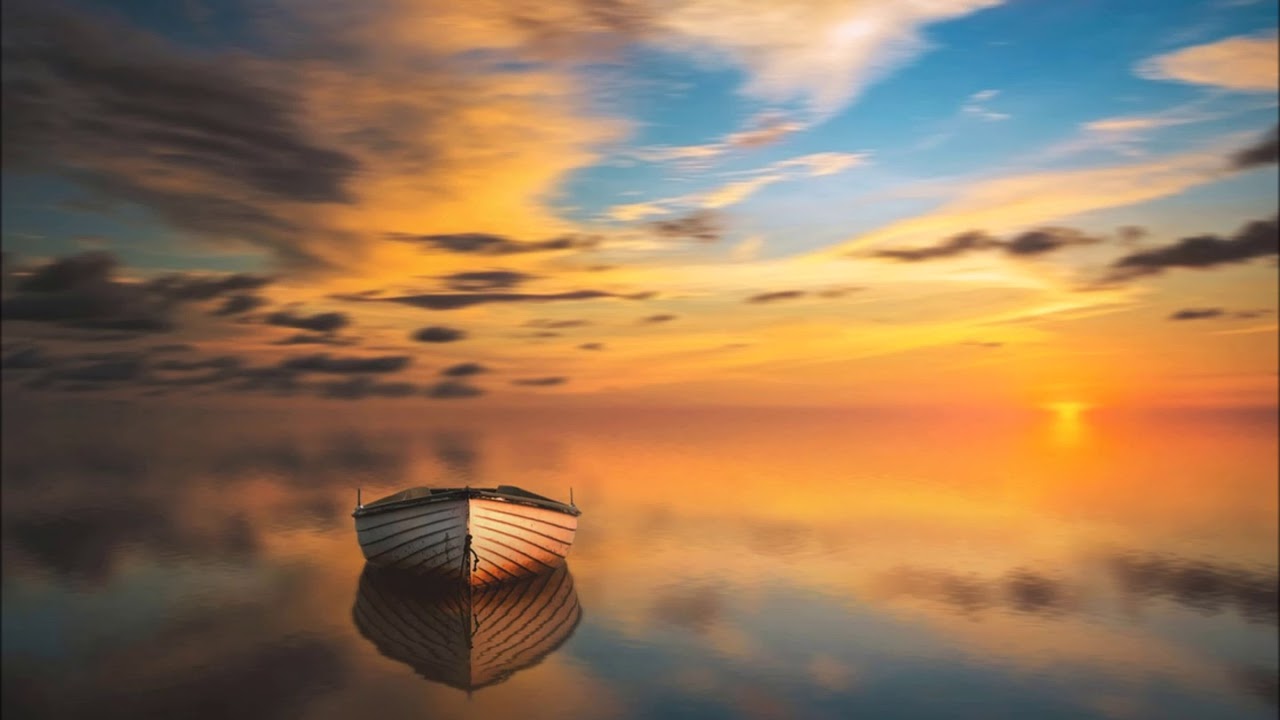 Psalm 32:1
Blessed is the one    whose transgressions are forgiven,
Psalm 32:5
…I said, “I will confess    my transgressions to the Lord.”And you forgave    the guilt of my sin.
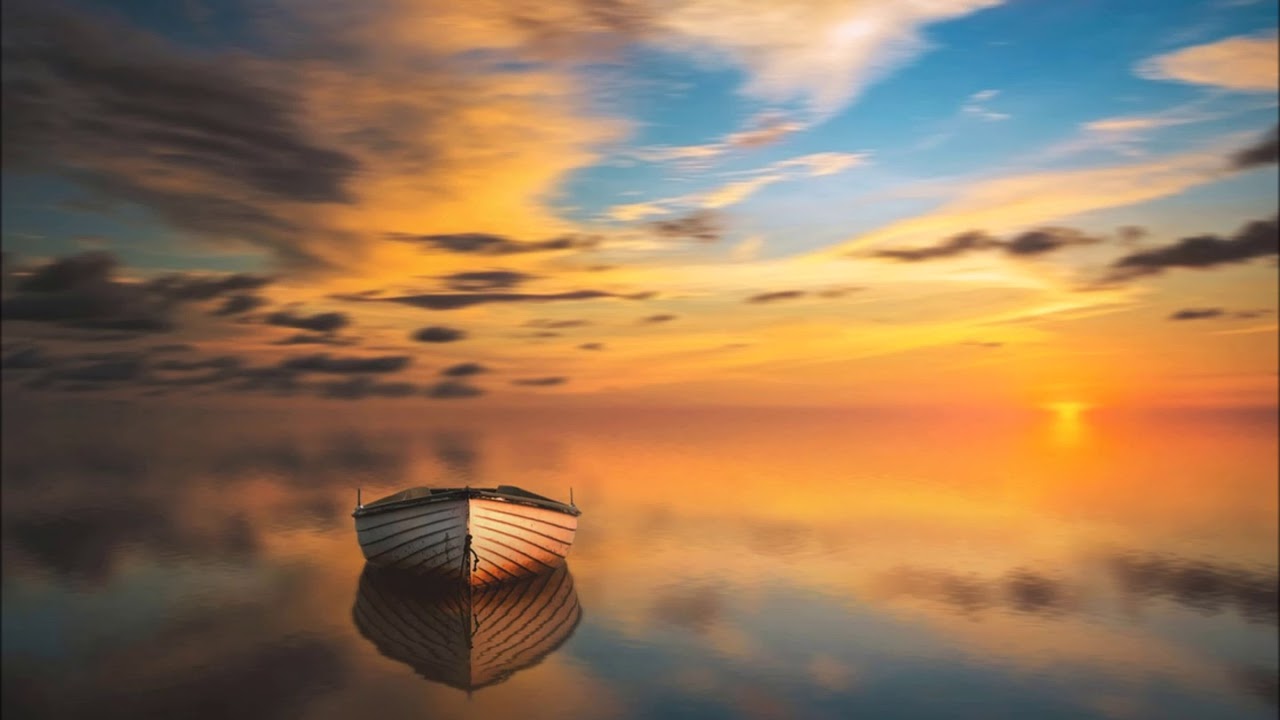 Psalm 32:1
Blessed is the one…    whose sins are covered.  [Atonement]
Psalm 32:5
…I said, “I will confess    my transgressions to the Lord.”And you forgave    the guilt of my sin.
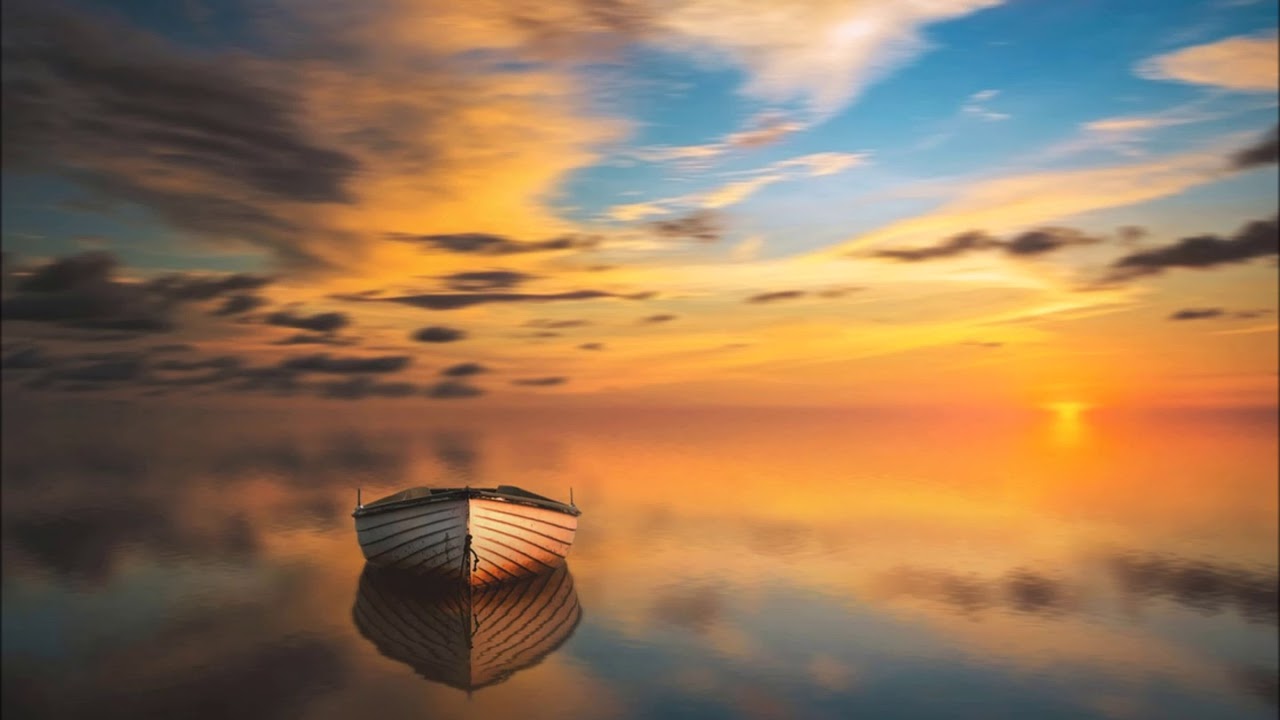 Romans 5:9-11
Much more then, being now justified by his blood, we shall be saved from wrath through him. For if, when we were enemies, we were reconciled to God by the death of his Son, much more, being reconciled, we shall be saved by his life. And not only so, but we also joy in God through our Lord Jesus Christ, by whom we have now received the atonement.”
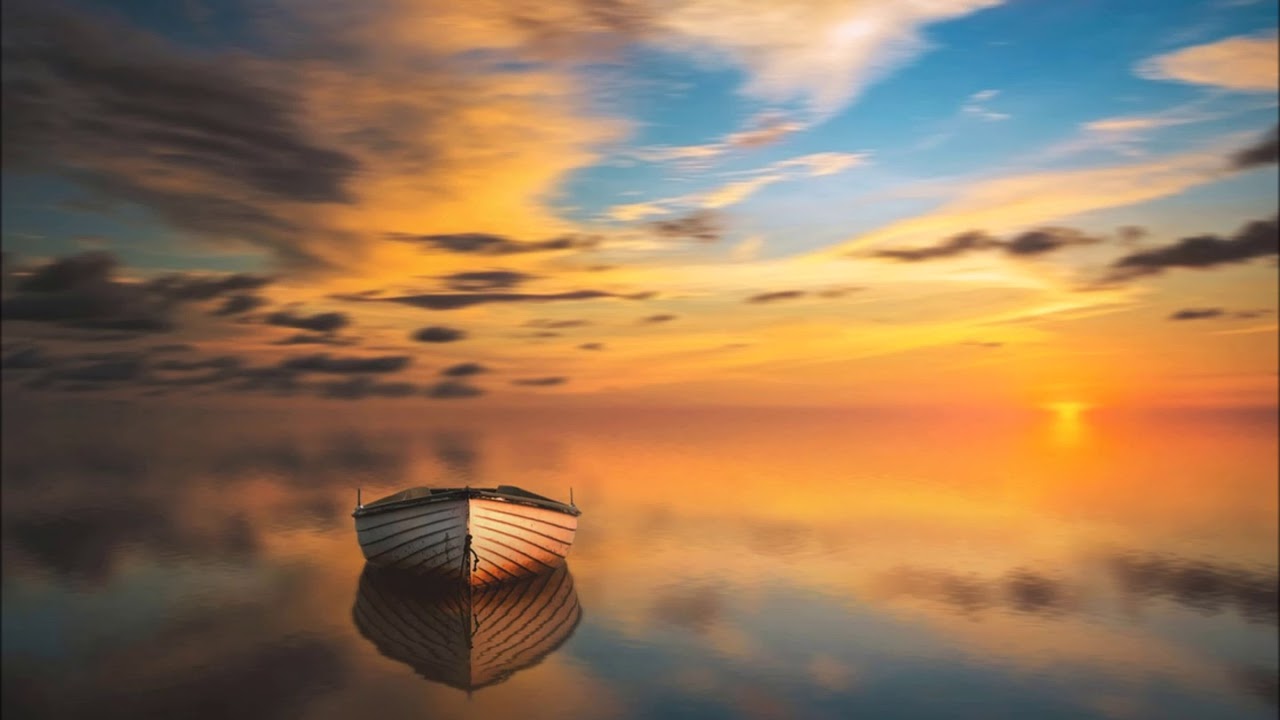 Psalm 32:2
Blessed is the one whose sin the Lord does not count against them…
Psalm 32
1 Blessed is the one    whose transgressions are forgiven,    whose sins are covered.2 Blessed is the one    whose sin the Lord does not count against them    and in whose spirit is no deceit.
Psalm 32
6 Therefore let all the faithful pray to you    while you may be found;surely the rising of the mighty waters    will not reach them.
7 You are my hiding place;    you will protect me from trouble    and surround me with songs of deliverance.
Psalm 32
8 I will instruct you and teach you in the way you should go;    I will counsel you with my loving eye on you.
Psalm 32
11 Rejoice in the Lord and be glad, you righteous;    sing, all you who are upright in heart!
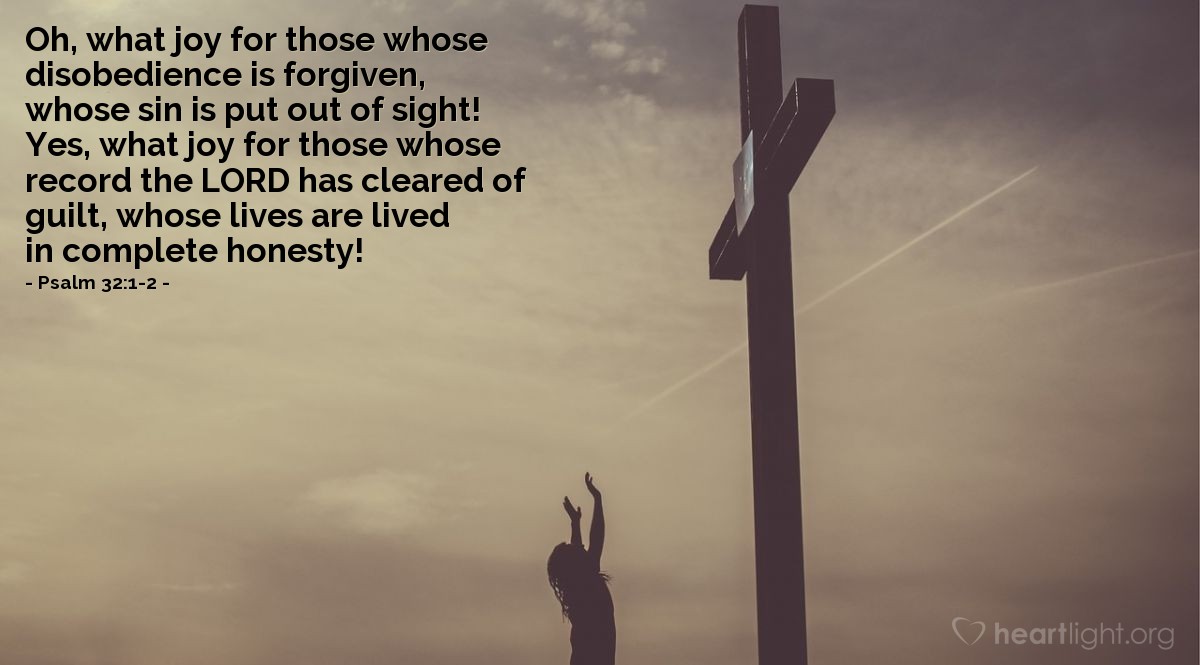